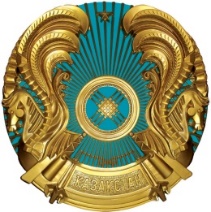 МИНИСТЕРСТВО НАЦИОНАЛЬНОЙ ЭКОНОМИКИ 
РЕСПУБЛИКИ КАЗАХСТАН
2020 год
Основные изменения в налоговом законодательстве с 2020 года
1
Освобождение компаний микро и малого предпринимательства от уплаты налога на доход
Ожидаемый эффект
Освобождение охватит субъектов микро- и малого бизнеса, которые применяют специальные налоговые режимы и не занимаются следующими видами деятельности: 

1. Осуществляют деятельность в сфере производства и оптовой реализации  подакцизной продукции, оборота наркотических и психотропных веществ, хранения зерна на ХПП, оборота радиоактивных материалов, банковской, аудиторской страховой деятельности, профессиональной деятельности на рынке ценных бумаг, кредитных бюро, охранной деятельности, оборота гражданского и служебного оружия и патронов к нему;
2. Являются недропользователями, трейдерами реализующие полезные ископаемые, в том числе деятельность старателей;
3. Осуществляют деятельность в сфере игорного бизнеса, розничной реализации бензина, дизтоплива и мазута; участники ВЭД.
Освобождение действует с 2020 до 2023 года
Освобождение охватит порядка 1,2 млн. предпринимателей, применяющих специальные налоговые режимы
За 3 года у бизнеса высвобождается 382 млрд. тенге для направления на развитие своей деятельности
Освобождение от корпоративного (индивидуального) подоходного налога, единого земельного налога, социального налога (в СНР по упрощенной декларации).
2
Повсеместное применение онлайн ККМ
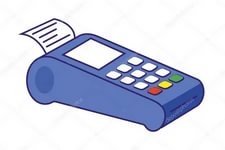 ПОВСЕМЕСТНОЕ ПРИМЕНЕНИЕ КОНТРОЛЬНО-КАССОВЫХ МАШИН С ФУНКЦИЕЙ ФИКСАЦИИ И ПЕРЕДАЧИ ДАННЫХ (ОНЛАЙН-ККМ)
Упрощает исполнение обязательств
Имеет важность для потребителей в целях защиты своих прав
3
Объект обложения СНР для КФХ на основе ЕЗН
ДО 2020 года
С 2020 года
СТАВКА от 0.15% до 0.6% от оценочной стоимости земли
СТАВКА – 0,5% от дохода
ОСОБЕННОСТИ:
 ИПН, СН, налог на ТС, налог на имущество, земельный налог, плата за эмиссии.
 Отсутствует обязанность вставать на учет по НДС.
4
Предлагаемые изменения
5
Основные направления
6
I. Упрощение уплаты налогов физическими лицами (1/2)
1. Объединение налогов на имущество и землю с физических лиц без изменения элементов налога (объект обложения, налоговая база, ставки, порядок исчисления и уплаты).
2. Отмена земельного налога для собственников многоквартирных жилых домов
7
I. Упрощение уплаты налогов физическими лицами (2/2)
3. Изменение срока уплаты налога на транспортные средства
4. Освобождение от уплаты налога по транспортным средствам:
- изъятые органами исполнительного производства в рамках исполнения судебных актов;
- физически уничтоженные.
5. Исключение из доходов материальную выгоду от скидок
Предлагается не рассматривать в качестве дохода физического лица материальную выгоду от скидок при последующих покупках (бонусы) на стоимость товаров, работ, услуг при их приобретении за счет суммы, начисленной за ранее осуществленные покупки или полученные работы, услуги.
8
II. Стимулирование инвестиций (1/3)
1. Инвестиционный налоговый кредит.
В течение 3 лет не будут уплачиваться суммы КПН и налога на имущество (отсрочка). Начисленные за этот период налоги будут уплачиваться в течение последующих 3 лет. Цель: привлечение новых инвестиций через снижение нагрузки на инвесторов. Эффект: новые объекты, производства, дополнительные рабочие места
2. Стимулы для инвестиционных контрактов по легкой и пищевой промышленности
Условия заключения инвестиционных контрактов по приоритетным проектам, где предусмотрены льготы по КПН, земельному и имущественному налогу,  предполагают вложение инвестиций в размере не менее 2 млн. МРП (5 млрд. тенге).  Предлагается снижение порога в 2 раза для легкой и пищевой промышленности. Эффект: новые инвестиции в отрасли легкой и пищевой промышленности.
3. Стимулы по НДС и таможенным пошлинам на импорт сырья для производства и реализации компонентов транспортных средств и сельхоз техники.
Импорт компонентов для производства транспортных средств и с/х техники освобождается от НДС. Предлагается аналогичная льгота для производства самих компонентов, что увеличит долю казахстанского содержания в отечественных автомобилях. Цель: повышение инвестиционной привлекательности отраслей обрабатывающей промышленности и машиностроения, создание новых производств в Казахстане. Эффект: увеличение объема производства с 25 тыс. до 120 тыс. и создание новых 2600 рабочих мест к 2025 году
9
II. Стимулирование инвестиций (2/3)
4. Стимулы для создания нового вида связи 5G
Предлагается коэффициент 0,1 для платы за РЧС. Цель: стимулирование инвестиций в реализацию новых проектов в отрасли телекоммуникаций. Эффект: обеспечение высокоскоростным интернетом 5 млн. человек в селах, инвестиции в размере более 500 млрд. тенге до 2030 года (85 млрд. тенге за счет снижения платы)
РАЗВИТИЕ ИСКУССТВЕННОГО ИНТЕЛЛЕКТА
72% 
бизнес лидеров 
считают что ИИ дает преимущества
2,3 млн. 
рабочих 
мест 
будут созданы в компаниях благодаря ИИ к 2020 году
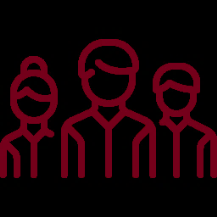 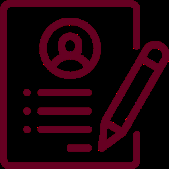 15,7 
трлн. 
долл. 
будет добавлено в экономику к 2030 году от внедрения ИИ
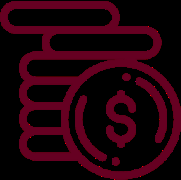 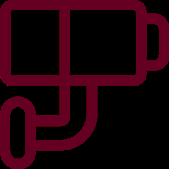 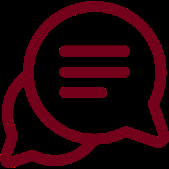 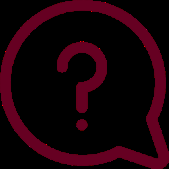 75% 
взаимо-
действия с клиентами 
будут управляться ИИ к 2020 году
1 
млрд. видеокамер
будет подключено к ИИ к 2020 году
4 млрд. устройств 
в настоящее время имеют голосовые навыки
10
II. Стимулирование инвестиций (3/3)
5. Освобождение от НДС оборотов по реализации готовой продукции между участниками одной СЭЗ
Сейчас льгота действует только для СЭЗ «Астана-новый город». Предлагается распространить льготу для всех СЭЗ. Цель: стимулирование обрабатывающей промышленности. Эффект: увеличение объема производства в рамках СЭЗ
6. Льготное налогообложение для переработки хлопка, производства сахара, кондитерских изделий длительного хранения, дрожжей
Норма по уменьшению на 70% суммы НДС будет распространяться на переработку хлопка, производство сахара, кондитерских изделий длительного хранения, дрожжей. Цель: Стимулирование переработки сельхоз продукции. Эффект: увеличение объема производства, дополнительные рабочие места.
7. Освобождение от ИПН доходов от прироста стоимости при реализации паев паевых инвестиционных фондов
Участие в паевых инвестиционных фондах обеспечивает физическим лицам возможность одновременного участия в ряде инвестиций (инвестиционных проектах), финансовых инструментах (акциях, облигациях и др.).
11
III. Развитие транзита
1. Освобождение от НДС по социально значимым автомобильным перевозкам пассажиров и багажа на 3 года
Предлагается в связи с нерентабельностью тарифов, установленных МИО. Цель: Стимулирование перевозчиков к обновлению автобусного парка, укрупнению предприятий (сейчас компании дробятся в целях снижения своих оборотов). Эффект: ежегодное обновление автобусных парков до 100 единиц, вывод из тени 30% рынка, повышение качества предоставляемых услуг.
2. Нулевая ставка при перевалке груза с железнодорожного на водный транспорт
Железнодорожная перевозка до морского порта с перевалкой грузка на водный транспорт на практике является частью международной перевозки. Предлагается признание таких перевозок международными и обложить нулевой ставкой  НДС. Цель: создание условий для развития транзитного потенциала. Эффект: увеличение транзита через морской транспорт, снижение стоимости транзита.
3. Освобождение от НДС услуги назначенного оператора по транзиту почтовых отправлений
В целях увеличения почтового транзитного потенциала вслед за увеличением объемов электронной коммерции во всем мире.
12
IV. Расширение налогооблагаемой базы (1/2)
1. Усиление фискальной функции акцизов
Увеличение ставок акцизов на пиво, электронные сигареты
Дополнительный акциз на дорогостоящую алкогольную и табачную продукцию
13
IV. Расширение налогооблагаемой базы (2/2)
2. Обложение НДС услуг, оказываемых иностранными интернет-компаниями в электронной форме
Справочно:
Данный механизм эффективно работает в России и Беларуси. Норма не касается реализации товаров через электронные торговые площадки.
3. Запрет по отнесению на вычеты по КПН расходов в наличной форме в размере более 1000 МРП
Справочно:
Аналогичная норма действует по НДС:  не относится в зачет сумма НДС, которая подлежит уплате в связи с получением товаров, работ, услуг, по гражданско-правовой сделке, оплата которых произведена за наличный расчет с учетом НДС и превышает 1 000-кратный размер МРП.
14
V. Уточнение налогообложения доходов
1. Устранение двойного налогообложения по договорам ГПХ
Сейчас при исчислении ИПН по договорам гражданского-правового характера суммы  обязательных пенсионных взносов не вычитаются. Предлагается уточнение порядка применения вычета.
2. Не признание доходом физического лица стоимости форменной одежды
Некоторые компании выдают форменную одежду своим сотрудникам. Сумма одежды должна признаваться доходом сотрудника. Предлагается непризнание доходом физического лица стоимости форменной одежды (спецодежда сейчас освобождена).
3. Освобождение от ИПН выплат за счет средств спонсорской и благотворительной помощи (аналогично грантам)
При направлении на лечение больных за счет средств спонсорской и благотворительной помощи, расходы по проезду и проживанию сопровождающего лица оплачиваются так же за счет средств спонсорской и благотворительной помощи. В этой связи, предлагается освобождение от ИПН сопровождающего лица.
4. Льготы по КПН и ИПН при прощении долга заемщика ипотечными организациями
Сейчас при прощении кредитов банками такое освобождение предусмотрено. Предлагается предоставление аналогичных мер и для ипотечных организаций. Это позволит списать проблемные займы физических лиц.
5. Освобождение от КПН инвестиционные доходы Фонда гарантирования страховых выплат
Сейчас инвестиционные доходы других фондов освобождены от КПН. Предлагается аналогичное освобождение для Фонда гарантирования страховых выплат в целях поддержки страхового рынка, так как доходы от инвестирования первоначальных, дополнительных, разовых и обязательных взносов направляются на резервы возмещения вреда и гарантирования.
15
VI. Уточнение налогообложения в недропользовании
1. Освобождение от уплаты НДПИ при утилизации подземных вод, добытых попутно с углеводородами
При добыче нефти попутно добывается подземная вода, которая непригодна для использования. В связи с чем, вода обратно закачается в недра. Данный объем не будет облагаться НДПИ.
2. Унификация метода учета серной кислоты на закисление в урановой отрасли
В целях унификации метода учета серной кислоты на закисление в урановой отрасли на основании технологии процесса добычи урана методом подземного скважинного выщелачивания (ПСВ). Предлагается дополнить перечень амортизируемых активов при проведении недропользователем горно-подготовительных работ к добыче урана методом подземного скважинного выщелачивания - серной кислотой на закисление.
3. Приведение норм по расчету ставок подписного бонуса на лицензии на недропользование в соответствие с законодательством о недрах
Размер площади участка недропользования для применения ставки лицензионного сбора приведен в соответствие с Кодексом о недрах и недропользовании. Также ставки будут учитывать идеологию по доходности этапов недропользования – чем выше этап, тем выше ставки.
16
VII. Налоговое администрирование (1/3)
1. Вопросы предоставления государственных услуг
сокращение срока зачета и возврата ошибочно уплаченной суммы налога, госпошлины, штрафа с 10 до 5-ти рабочих дней; 
сокращение срока представления сведений об отсутствии задолженности ликвидируемого лица налоговым органом органу юстиции с 5 до 3-х дней; 
сокращение срока приостановления (продления, возобновления) представления налоговой отчетности с 3-х до 1 рабочего дня;
сокращение срока публикации на сайте сведений об отзыве налоговой отчетности с 5-ти до 1 рабочего дня;
проведение возврата излишне уплаченных сумм по платежам, администрируемым уполномоченными государственными органами через платежный шлюз «Электронного Правительства»;
зачет излишне уплаченной (взысканной) суммы налога без заявления налогоплательщика в счет        предстоящих платежей по соответствующему виду налога;
предоставление возможности исполнения налогового обязательства по уплате налогов в пределах 200 МРП физическим лицом за другое физическое лицо посредством электронных сервисов банков, портала «Электронного Правительства»;
реализация подачи, подписания и отправки налоговой отчетности с использованием одноразового пароля (помимо ЭЦП);
исключение необходимости снятия с учета контрольно-кассовой машины при изменении места использования с одного налогового органа в другой налоговой орган;
регламентация оснований для отмены налогового приказа при взыскании налоговой задолженности ФЛ.
17
VII. Налоговое администрирование (2/3)
2. Регистрация и снятие с учета отдельных категорий налогоплательщиков
исключение отказов в приеме налогового заявления при постановке на регистрационный учет в качестве лица, занимающегося частной практикой;
введение упрощенной процедуры прекращения деятельности лиц, занимающихся частной практикой по заключению камерального контроля, без проведения налоговой проверки (как ИП);
осуществление принудительной ликвидации налогоплательщика (снятие с учетной регистрации, прекращение деятельности) на основании приказа налогового органа (без обращения в суд).
3. Раскрытие налоговой тайны
не признаются налоговой тайной сведения, передаваемые судьям, НПП по перечню, компетентным органам ЕАЭС (в рамках осуществляемых полномочий).
4. Администрирование нерезидентов
передача функции присвоения и выдачи документа с ИИН иностранцам непосредственно в органы внутренних дел;
расширение возможности по принятию сертификата резидентства с электронным апостилем;
регламентация термина «окончательно (фактического) получателя доходов» для взаимосвязанных сторон (исключение споров по применению налоговых конвенций).
18
VII. Налоговое администрирование (3/3)
5. Налоговый контроль
по налоговым проверкам налогоплательщиков, имеющих право на применение упрощенного порядка возврата НДС, в проверяемый период включается только налоговый период, за который предъявлено требование о возврате;
включение в проверяемый период налогового периода, ранее охваченного аудиторскими организациями аудитом по налогам.
6. Уточнение сроков исковой давности
Установление срока исковой давности 5 лет для всех субъектов крупного предпринимательства (сейчас  только для крупных налогоплательщиков, состоящих на налоговом мониторинге).
7. Текущее администрирование
представление информации банками по запросу о движении денег 
расширение сведений, предоставляемых государственными органами и организациями сведений (сейчас представляют сведения организации водо-газо-электро-теплоснабжения, обслуживания лифтов, канализации, мусороудаления и перевозок. Предлагается по запросу КГД - по утвержденному перечню организаций)
введение процедуры обжалования уведомления о результатах горизонтального мониторинга  (порядок и регламентация обжалования);
введение обязательства по осуществлению платежей в безналичной форме при первичной реализации автомобильного транспорта и  недвижимого имущества при превышении установленных пределов.
19
СПАСИБО ЗА ВНИМАНИЕ!
20